Жизнь пронесется, как одно мгновенье…Как проведешь ее — так и пройдет,Не забывай: она — твое творенье.
Омар Хайям
Почему при кодировании текстовой информации в компьютере в большинстве кодировок используется 256 различных символов, хотя русский алфавит включает только 33 буквы?
Какие русские кодировки вы знаете, перечислите
КОИ-8
СР1251
MS-DOS
Mac
ISO
Типы задач:
1. Количественные параметры информационных объектов
2. Кодирование и декодирование информации
3. Скорость передачи информации
Задача 1:
Статья, набранная на компьютере, содержит 32 страницы, на каждой странице 40 строк, в каждой строке 48 символов. Определите размер статьи в кодировке КОИ-8, в которой каждый символ кодируется 8 битами.
Задача 2:
В одной из кодировок Unicode каждый символ кодируется 16 битами. Определите размер следующего предложения в данной кодировке: Но так и быть! Судьбу мою отныне я тебе вручаю.
Задача 3:
Вася и Петя играли в шпионов и кодировали сообщения собственным шифром. Фрагмент кодовой таблицы приведён ниже:
Расшифруйте сообщение, если известно, что буквы в нём не повторяются:
#~#~#++~#
Задача 4:
Валя шифрует русские слова (последовательности букв), записывая вместо каждой буквы её код:
Некоторые цепочки можно расшифровать не одним способом. Например, 00010101 может означать не только СКА, но и СНК. Даны три кодовые цепочки:
10111101
1010110
10111000
Найдите среди них ту, которая имеет только одну расшифровку, и запишите в ответе расшифрованное слово
Задача 5:

Файл размером 64 Кбайт передаётся через некоторое соединение со скоростью 1024 бит в секунду. Определите размер файла (в Кбайт), который можно передать за то же время через другое соединение со скоростью 256 бит в секунду. В ответе укажите одно число — размер файла в Кбайт. Единицы измерения писать не нужно.
Какие объекты текстовой информации вам известны?
Правильный ответ: 1 – В; 2 – Г; 3 – Б; 4 – А.
1. Какие действия можно выполнять с текстовым документом?
2. Что означает задать параметры страницы?
3. Как осуществляется нумерация страниц?
4. Каковы основные параметры форматирования абзацев?
5. Какие объекты можно вставлять в документ?
Более 60% информации, представленной в компьютере, является текстовой
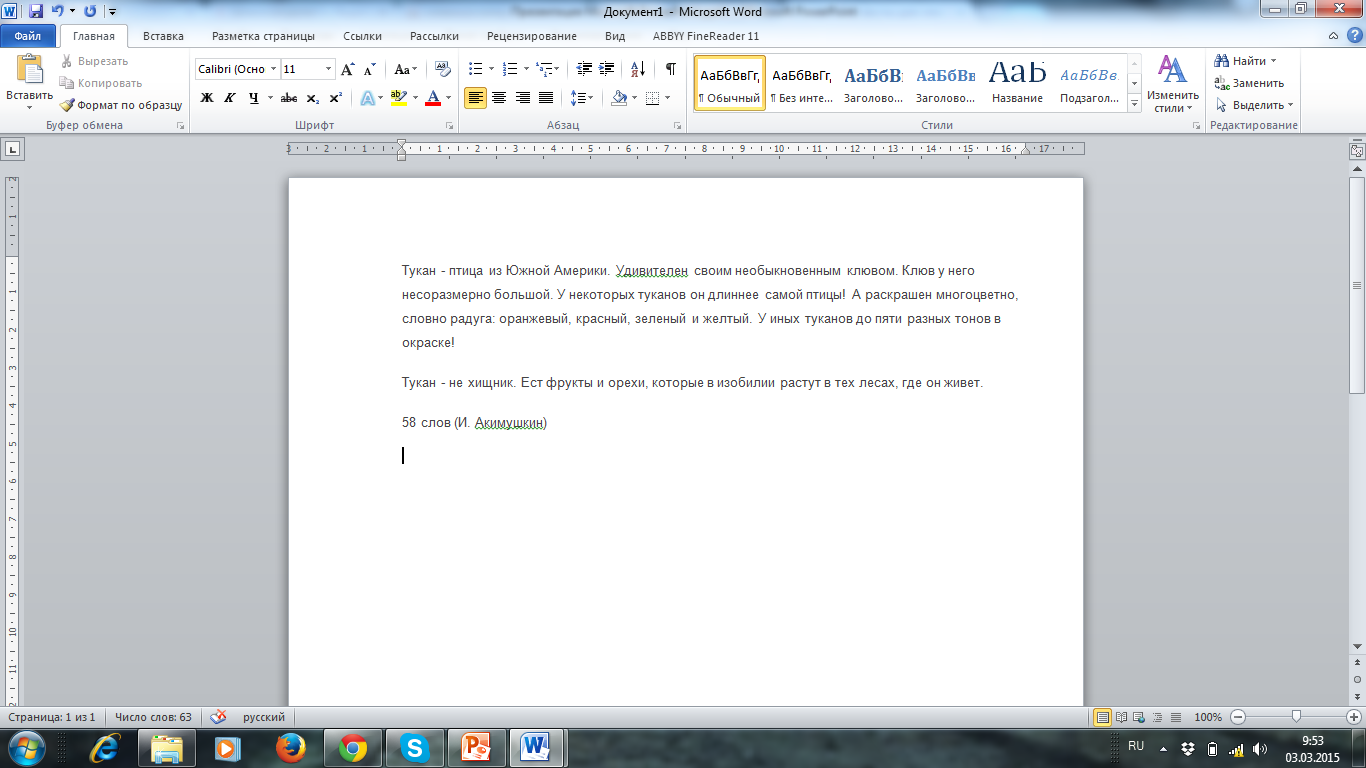 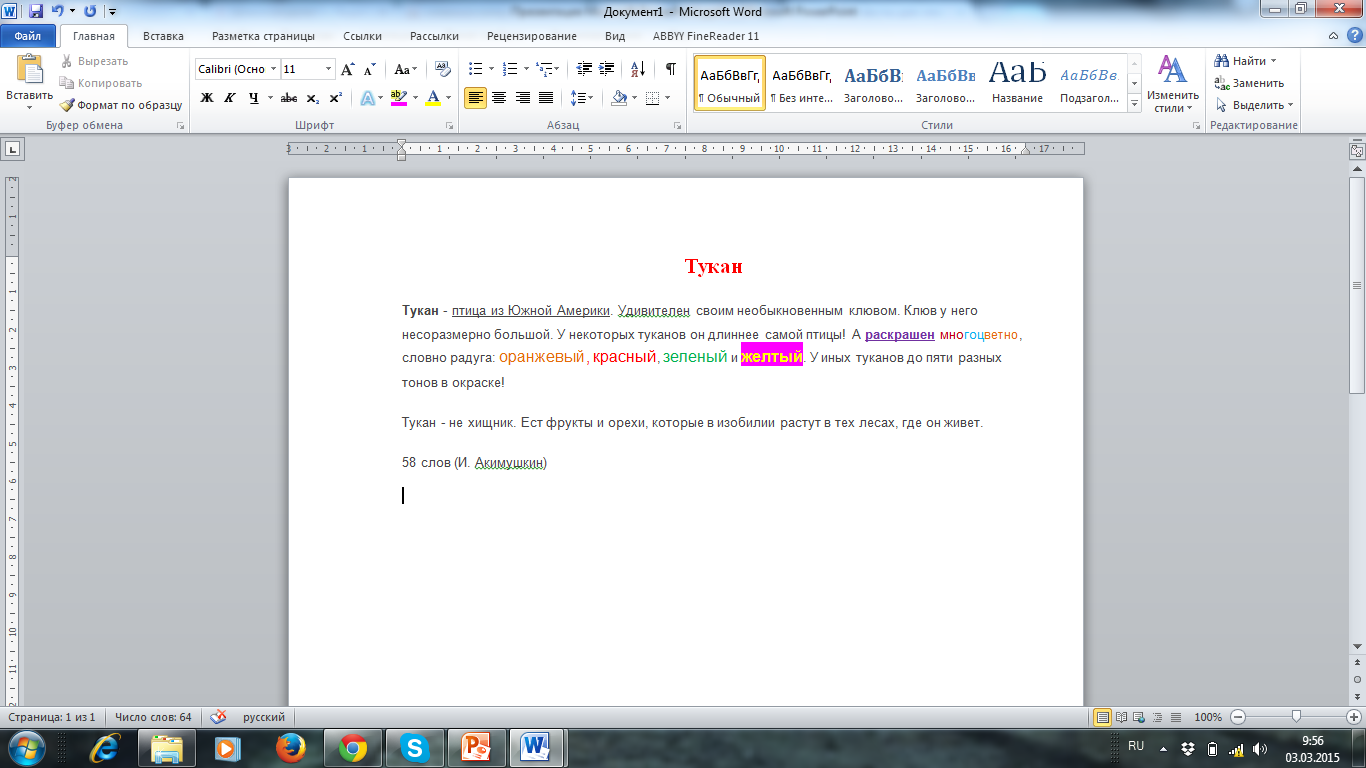 Форматирование символов и абзацев
Цель урока: Освоить основные приемы правильного форматирования символов и абзацев
Форматированием называется изменение внешнего вида текста, при котором не изменяется его содержание.
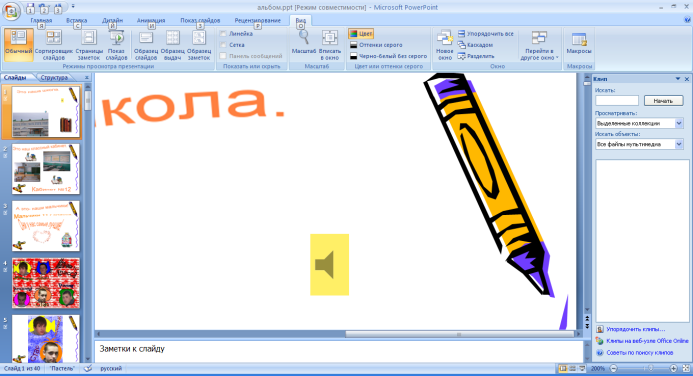 Процедура форматирования, которая состоит из следующих этапов:
форматирования символов;
форматирования абзацев.
К форматированию символов относят:

Выбор шрифта
Выбор размера символа
Выбор начертания символа (обычное, полужирное, курсивное, комбинированное) 
статус верхнего или нижнего индекса
 межсимвольный интервал 
специальные эффекты
Выбор цвета символа
К форматированию абзацев относят:
Способ выравнивания
 Отступ в красной  строке
Положение на странице
Межстрочное расстояние
Интервал между смежными абзацами
Форматирование текста
с помощью панели инструментов Форматирование
				
   по левому краю,
   по центру,
   по правому краю,
   по ширине
		


шрифт    размер	  начертание:					   	   полужирный,
				   курсив,
				   подчеркнутый
нумерованный
список
масштаб
выравнивание
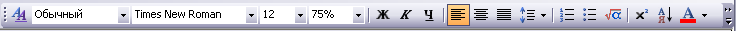 междустрочный
интервал
цвет
шрифта
маркированный
список
Форматирование с помощью меню
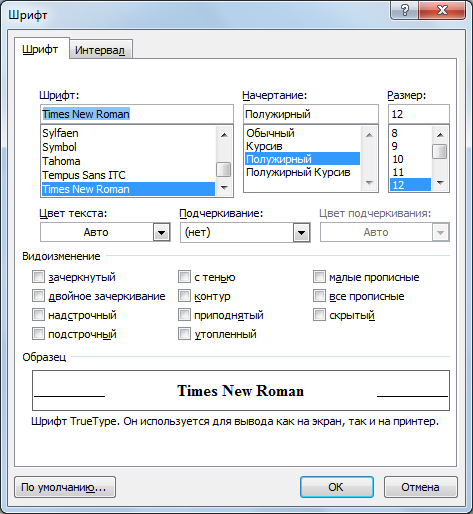 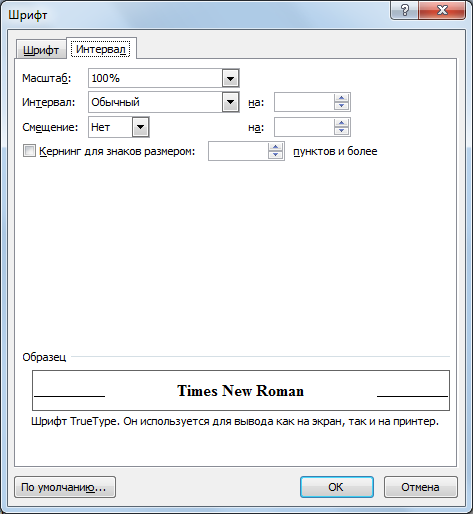 Практическая работа
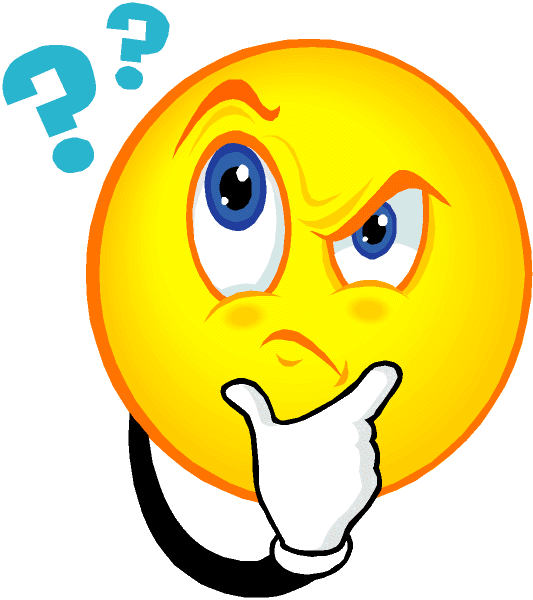 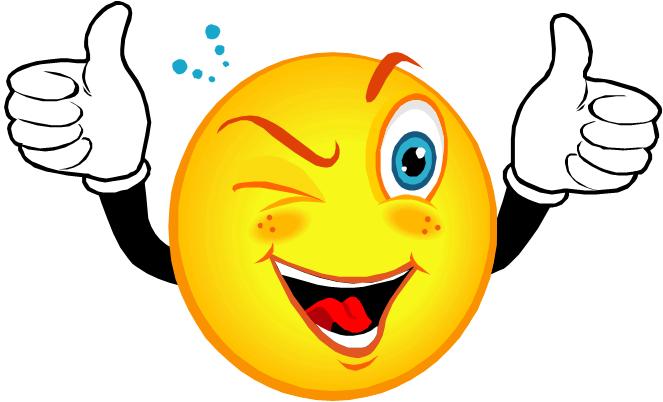 Спасибо за урок!
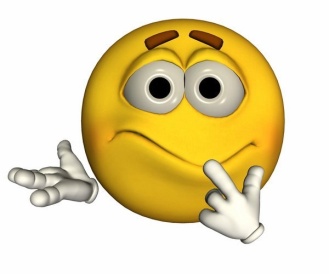 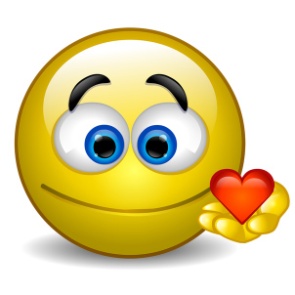 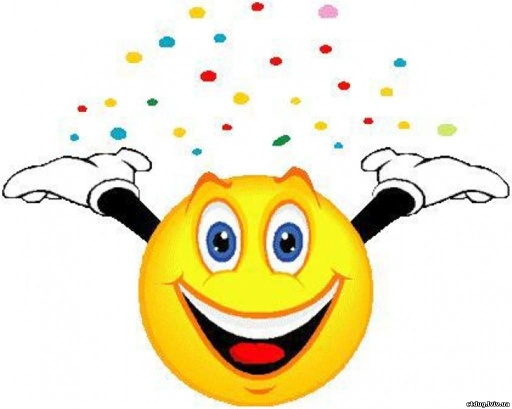